China in the Middle Ages
Stephanie - The Mongols In China

Shanda - The Ming Dynasty
Standards
7.3 Students analyze the geographic, political, economic, religious, and social structures of the civilizations of China in the Middle Ages. 
1.    Describe the reunification of China under the Tang Dynasty and reasons for the spread of Buddhism in Tang China, Korea, and Japan. 
2.    Describe agricultural, technological, and commercial developments during the Tang and Sung periods.  
3.    Analyze the influences of Confucianism and changes in Confucian thought during the Sung and Mongol periods.
4.    Understand the importance of both overland trade and maritime expeditions between China and other civilizations in the Mongol Ascendancy and Ming Dynasty.
5.    Trace the historic influence of such discoveries as tea, the manufacture of paper, wood-block printing, the compass, and gunpowder.
6.    Describe the development of the imperial state and the scholar-official class.
The Mongols in China
By Stephanie Brownell
Standards:  7.3.3 and 7.3.4
Mongolia North of China, South of Serbia.
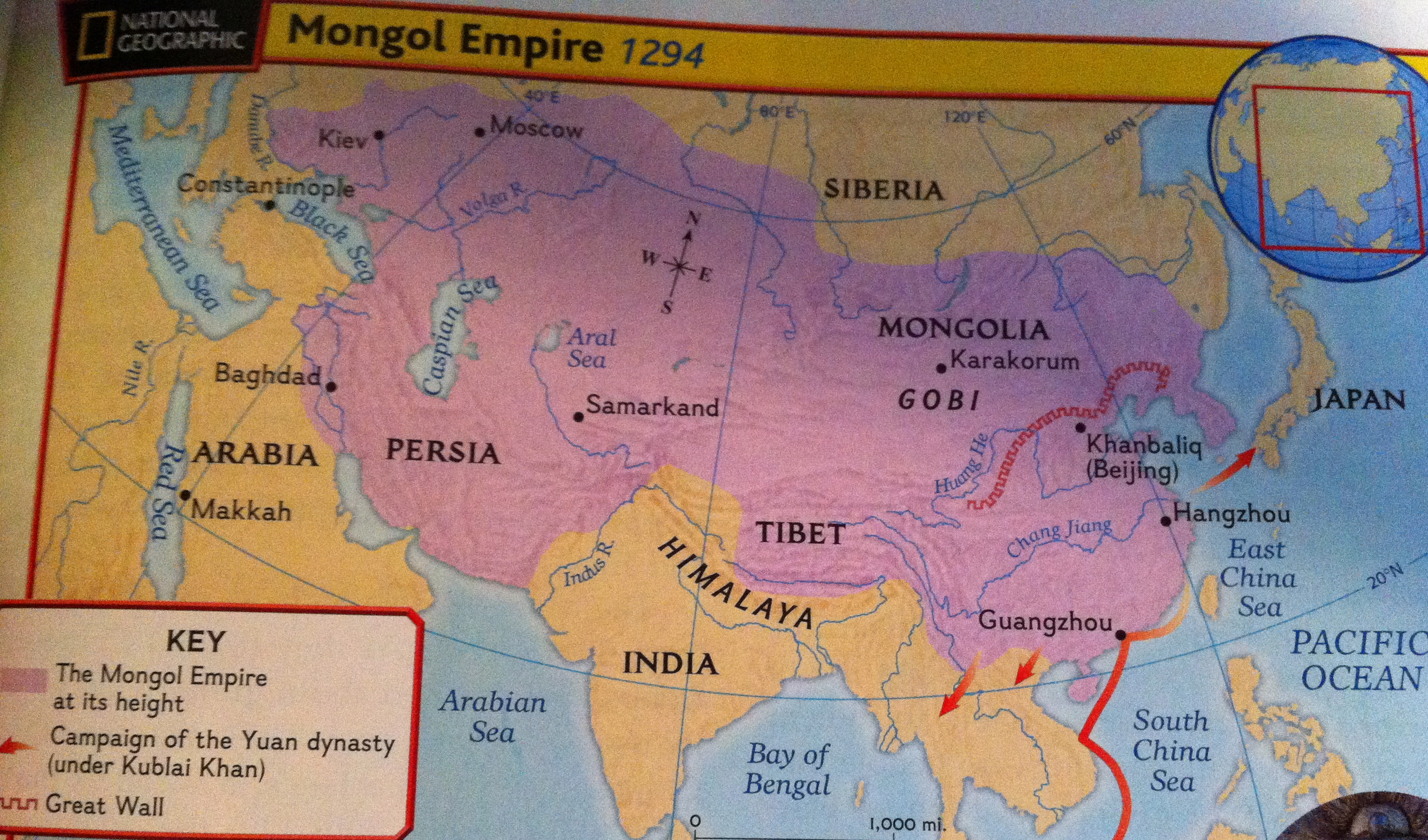 At the empire’s peak it stretched 
from the Black Sea to the 
Pacific Ocean
Mongolia
Lived in Tribes

Raised cattle

Steppes – wide rolling grassy hills 

Mongols were known for two things:
Ability to ride horses
Ability to wage war
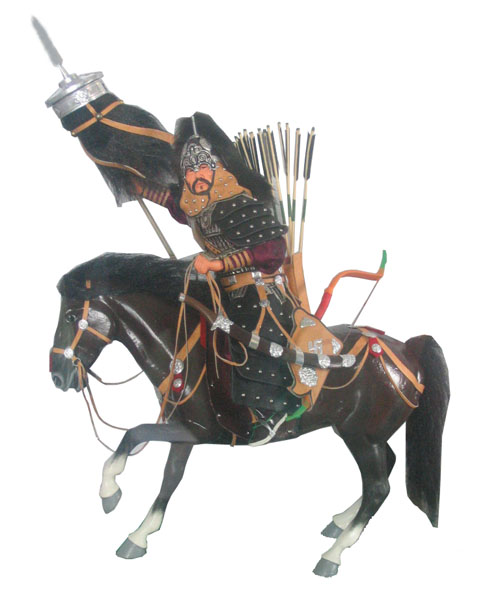 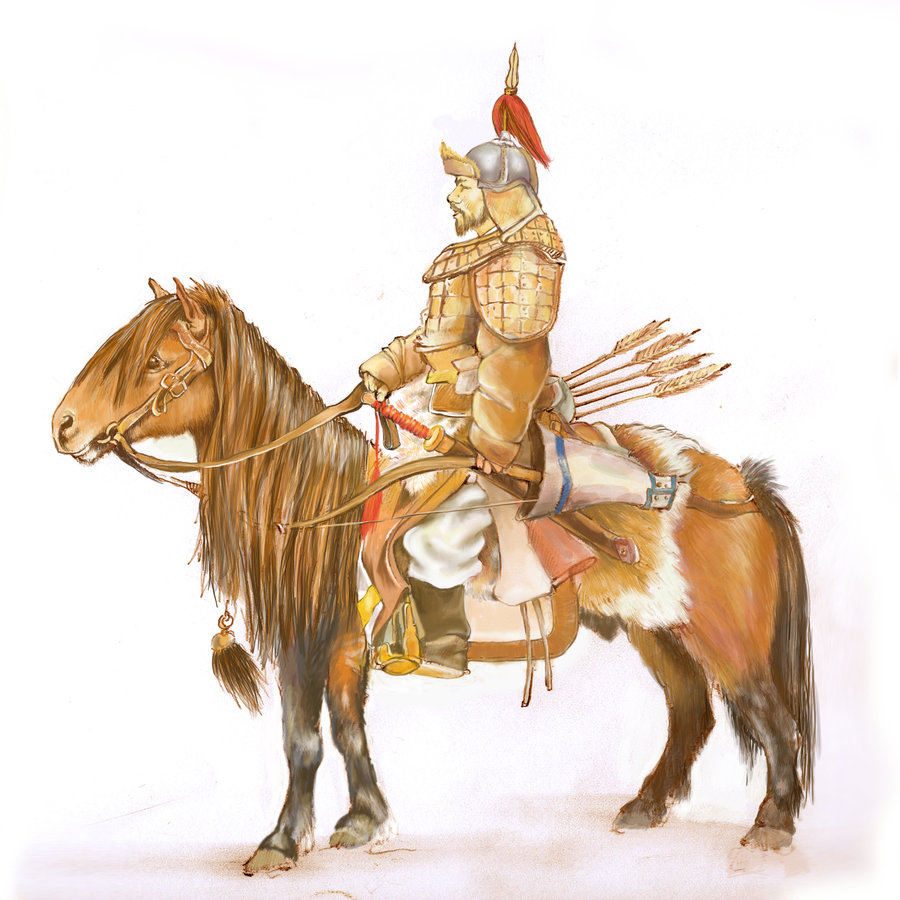 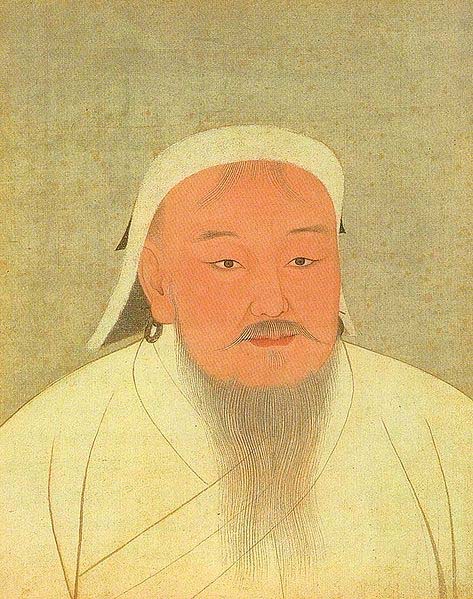 Genghis Khan
Temujin was born 1160’s
Began uniting tribes as a young man
Meeting of Mongol leaders in 1206
Held in the Gobi Desert
Temujin was elected Genghis Khan
Created a new code (laws)
Created a group of tribal chiefs
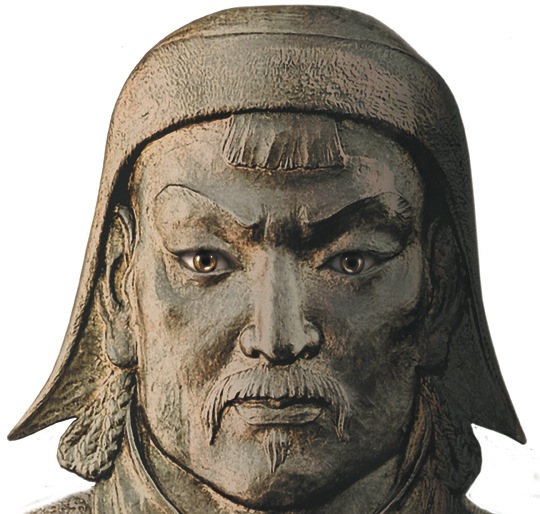 Genghis Khan
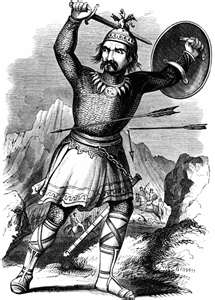 Main goal was to conquer lands and expand the empire
Army of more than 100,000 warriors
Became a very skilled fighting force
Victories brought wealth and new soldiers
1211 The Mongols invaded China
Warriors were known for cruelty and terror
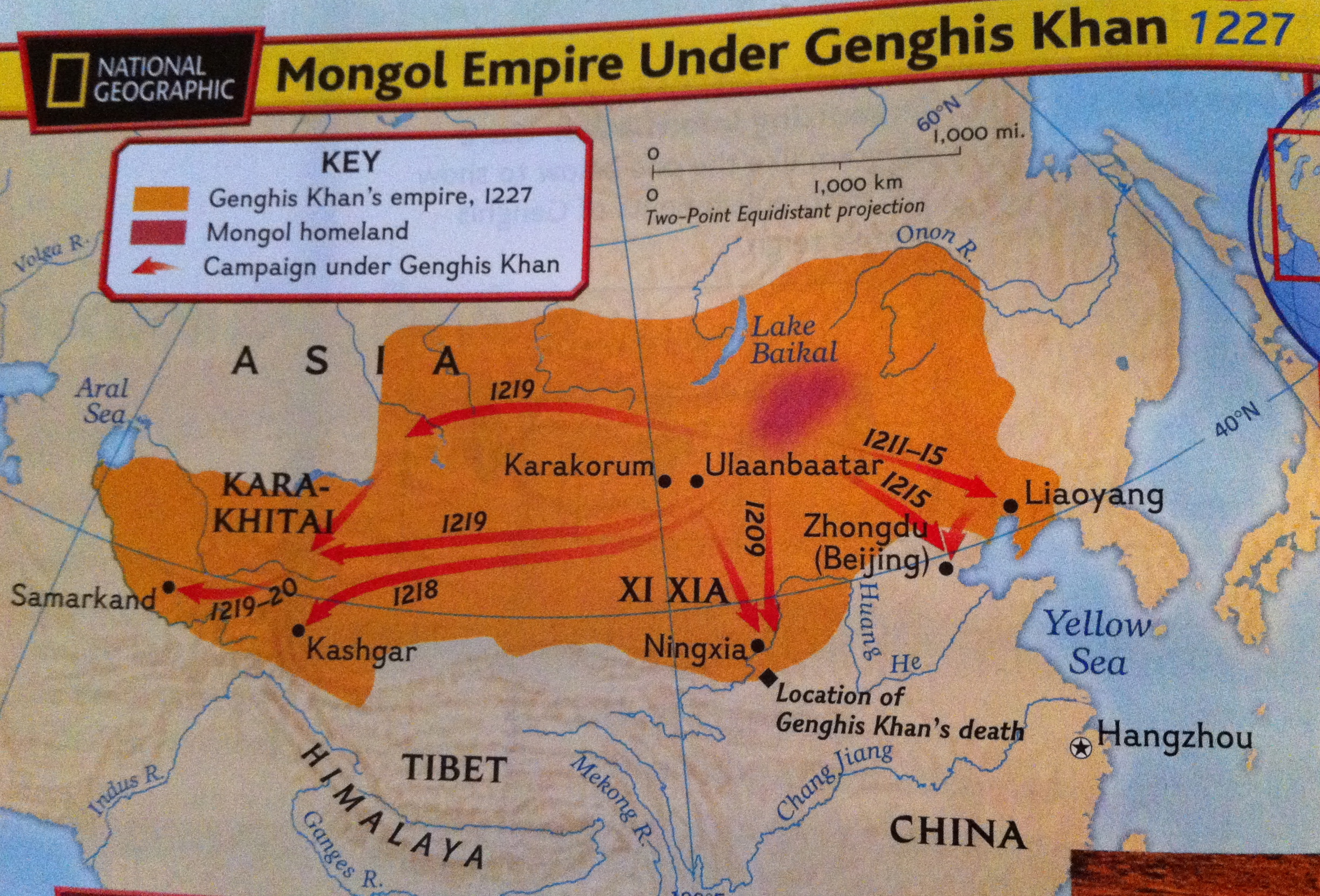 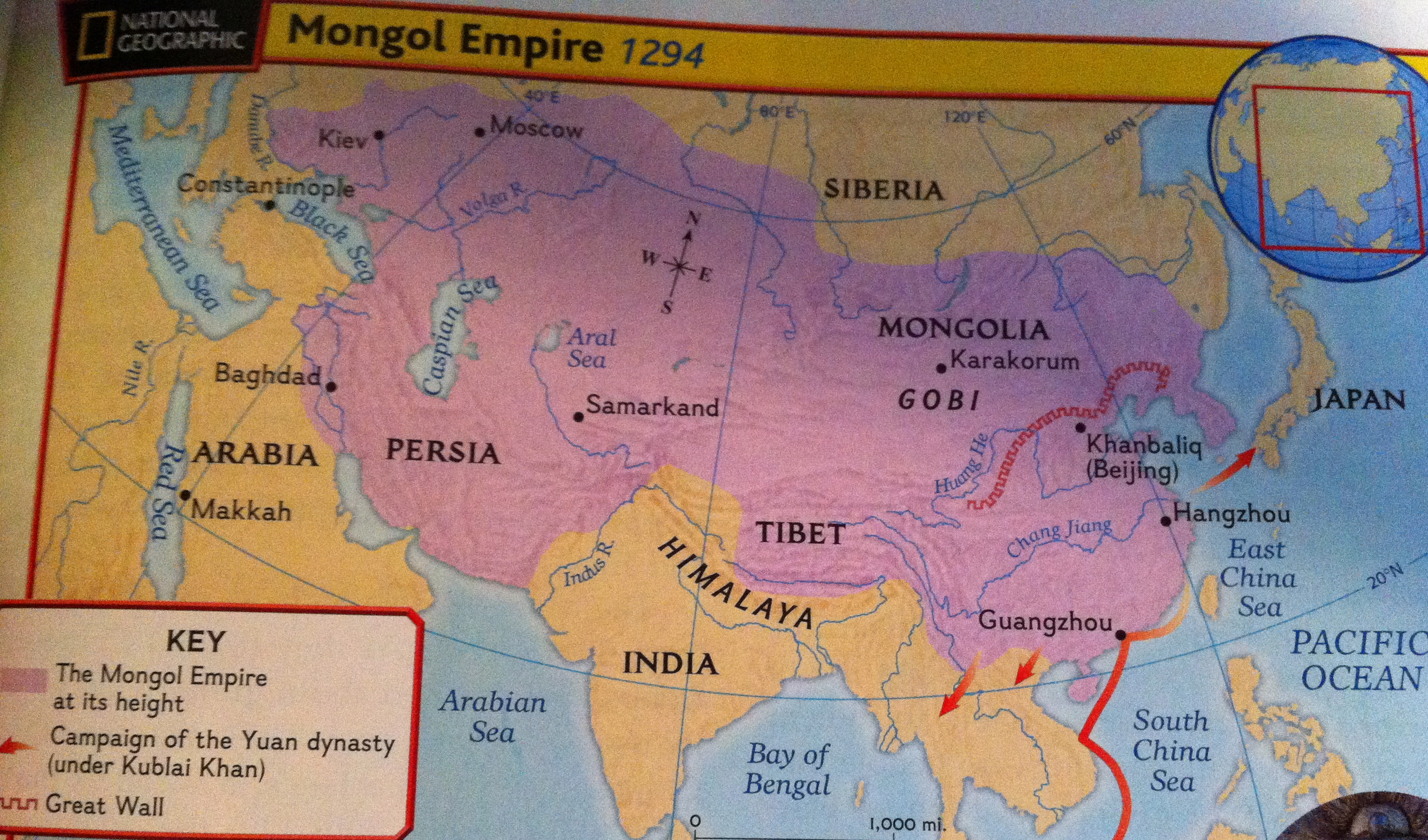 The Mongol Empire
Expanded the empire to Europe and Southwest Asia
In 1258 Baghdad fell
The Mongols expanded to Syria, Palestine, and tried to get to Egypt but did not conquer Egypt
The entire territory was under the Mongol rule
After the destruction there was a time of peace and an abundance of trade
The empire grew very wealthy
Mongol Rule in China
Kublai became the new Khan (ruler)
Moved capital to Khanbaliq (Beijing)
1271 Kublai Khan named himself the new emperor of China
Conquered the rest of Southern China and ended the Song Dynasty
Kublai Khan ruled the Yuan Dynasty for 30 years
The Mongols had their own language, laws and customs that were separate from the Chinese
Trade and Conquest
China prospered because of increased trade
Goods that were imported
Silver
Spices
Carpets 
Cotton
Goods that were exported
Tea
Silk
Porcelain
The Mongols also conquered Vietnam and Northern Korea
Genghis Khan: Villain or Hero?
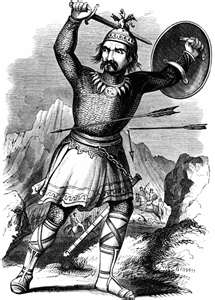 Was Genghis Kahn a ruthless warrior who enjoyed causing death and destruction or was he a skilled leader who improved the lives of those in his empire, or both?
The Ming Dynasty
By Shanda Modrall

Standard:  7.3.4
Decline of Mongol Empire
Kublai Khan died in 1294
Weak rulers → decline in power
Mongols broke away from Yuan dynasty 
Chinese resented Mongol control
Chinese wanted their own dynasty
Series of rebellions drove out Mongols
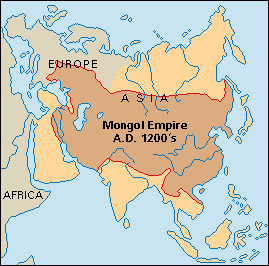 Beginning of Ming Dynasty
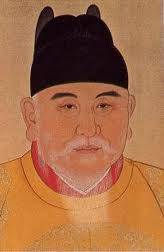 Zhu Yuanzhang (JOO YOO-AHN-JAHNG)
Rebel leader
Became emperor in 1368
Reunited country and brought order
Set up capital in Nanjing (NAHN-JIHNG)
Founded “Ming” or “Brilliant” dynasty
Changed name to Hong Wu or “Military Emperor”
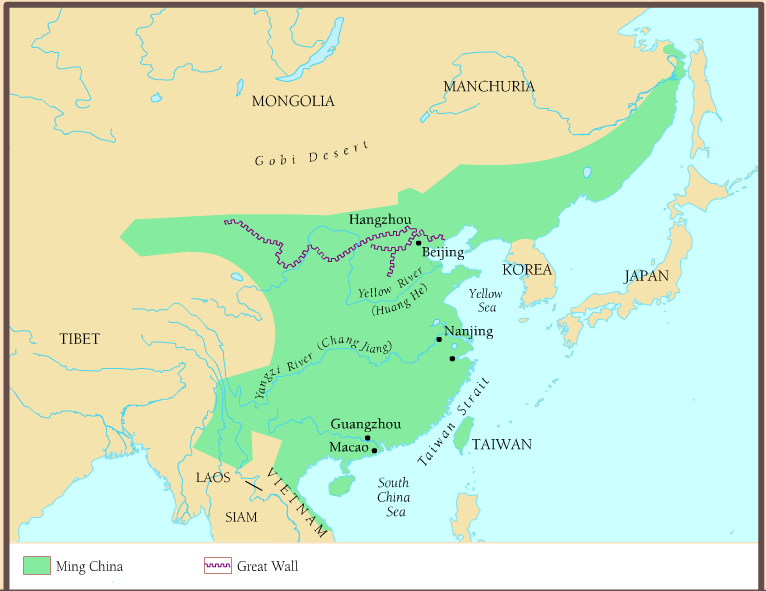 Hang Wu
Hang Wu or “Military Emperor”
Very cruel leader
Trusted no one
Killed officials he suspected of 
	treason or disloyalty
 
Hang Wu ruled for 30 yrs.
Died in 1398
Son became emperor – Yong Le (YUNG LEE)
Moved capital north to Beijing
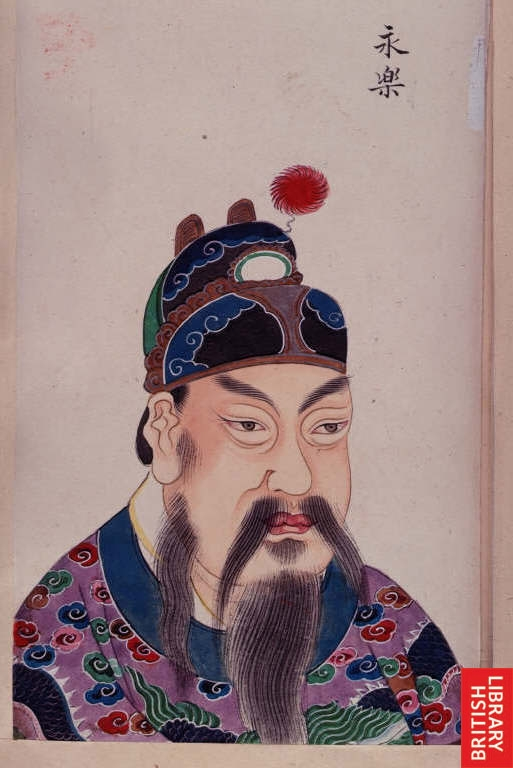 Yong Le
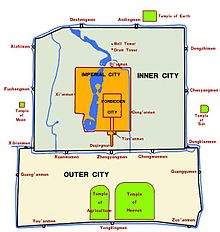 Built Imperial City
Large palaces and Government buildings	
Forbidden City in center of Imperial City
Only top officials could enter
Emperor’s home
Beautiful gardens
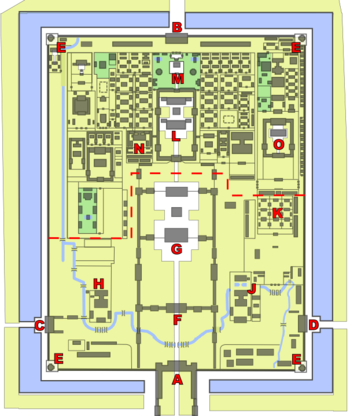 Meridian Gate
Gate of Devine Might
West Glorious Gate
East Glorious Gate
Corner towers
Gate of Supreme Harmony
Hall of Supreme Harmony
Hall of Military Eminence
Hall of Literary Glory
Southern Three Places
Palace of Heavenly Purity
Imperial garden
Hall of Mental Cultivation
Palace of Tranquil Longevity
Hall of
Mental
Cultivation
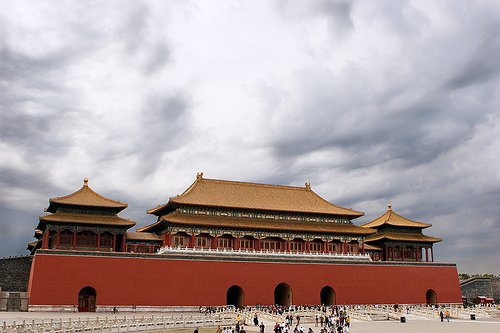 Mandarin Gate
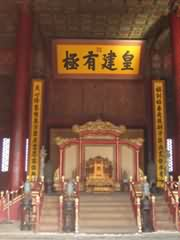 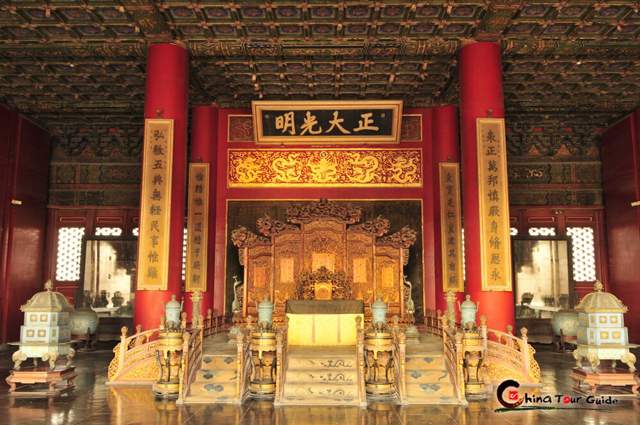 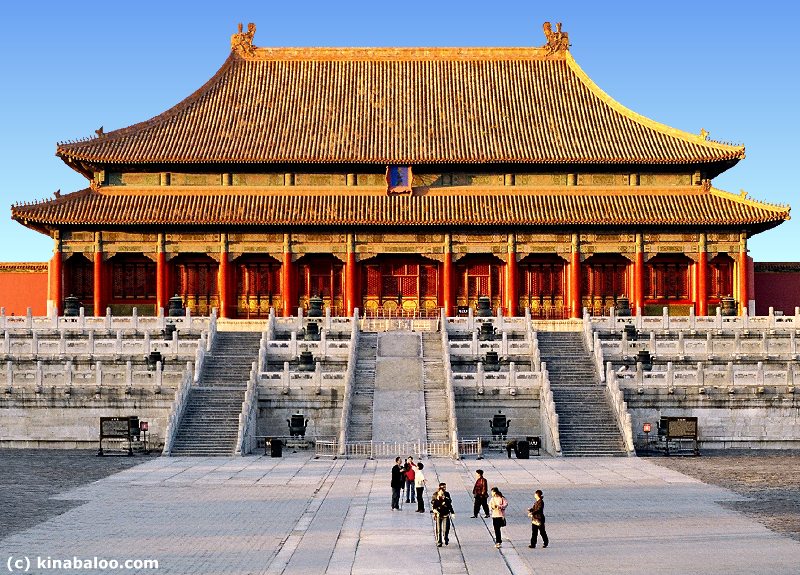 Palace of Heavenly 
Purity (Throne)
Hall of Supreme Harmony
Ming Reform
Economy ↑
Rebuilt farms and canals 
New farms
Planted new forests
New paved roads
Emperors
Made all decisions
Used officials
Restored civil service exams
Made them harder
Carried out census
Helped to collect taxes
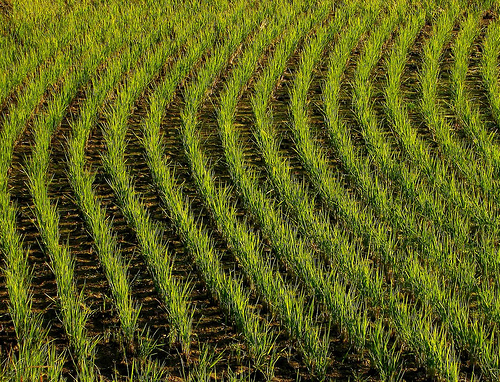 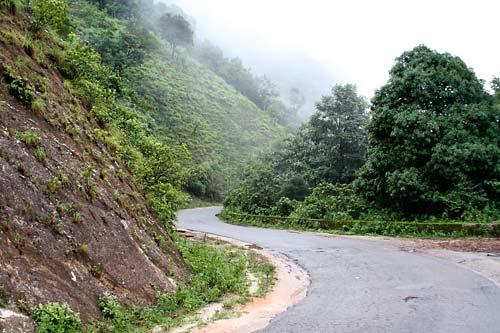 Ming Reform
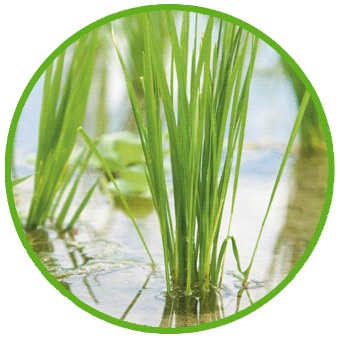 Agriculture thrived
Rulers repaired & expanded the Grand Canal
Rice and goods shipped 
southern to northern China connected
Imported faster growing rice
Helped feed growing population
Farmers grew cotton and
    wove into fabric	
Chinese started wearing 
    cotton cloth
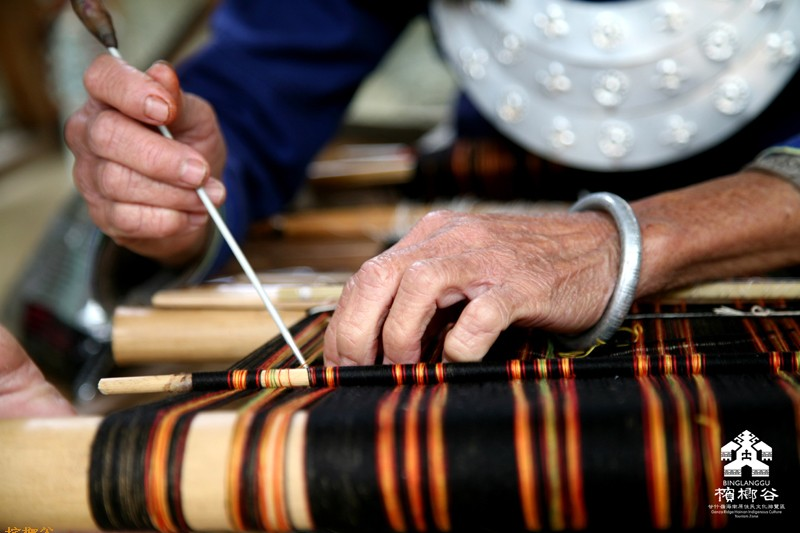 Chinese Culture
Merchants and Artisans grew wealthier
Wanted to learn more be entertained
Chinese writers produced many novels
Enjoyed dramas on stage that included:
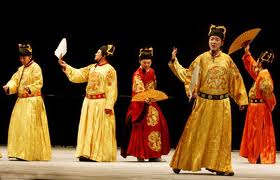 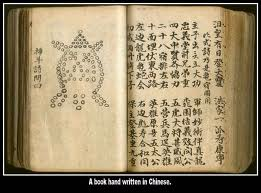 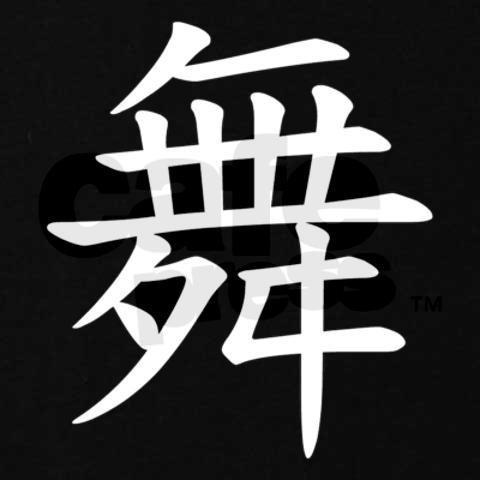 China Explores the World
Yong Le sent fleet on 7 oversea voyages (1405-1431)
To trade with other kingdoms
To show China’s power
To demand weaker kingdoms                                       pay tribute to China
Zheng He (JUNG HUH)
Leader of voyages
Chinese Muslim
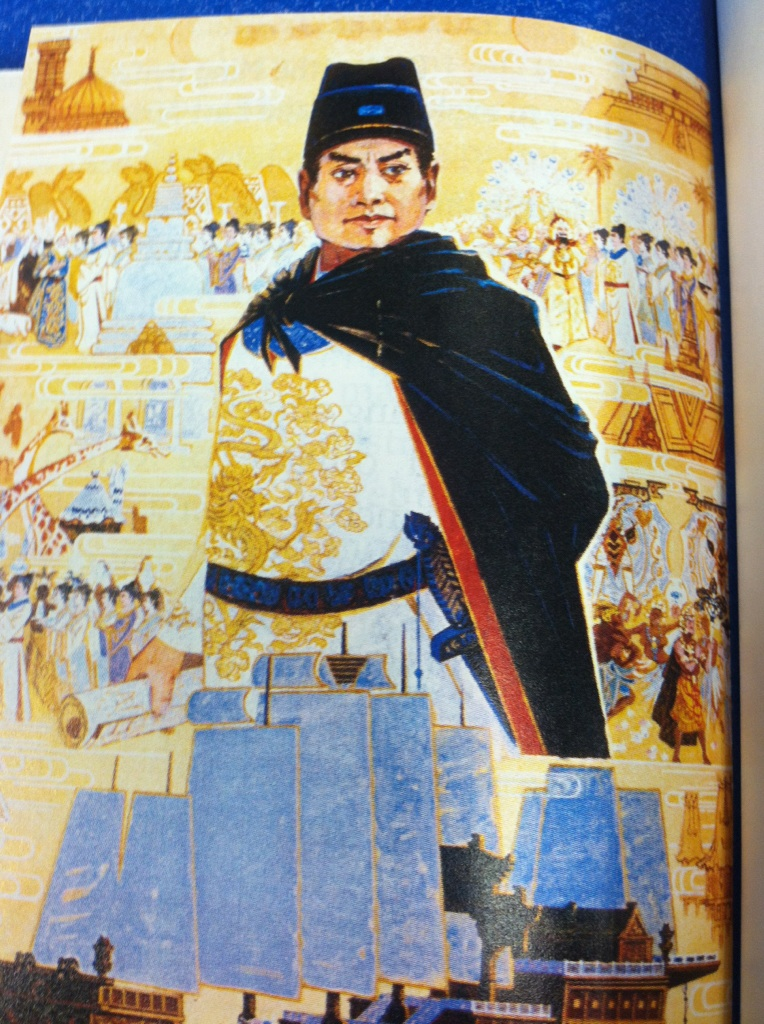 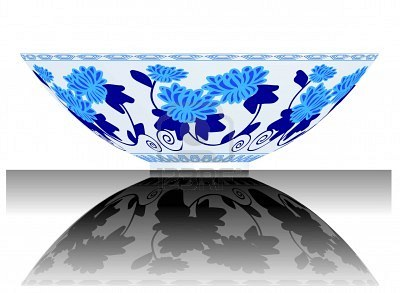 Zheng He’s Travels
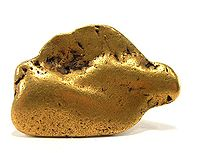 First voyage to southeast Asia
Reached: India, Arabia, and East Africa
Traded Chinese goods: silk, paper and porcelain
Brought back: silver, spices, wood, 
    and zoo animals

Chinese Merchants settled in 
      Southeast Asia and India
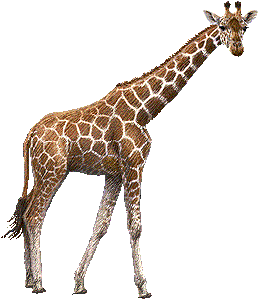 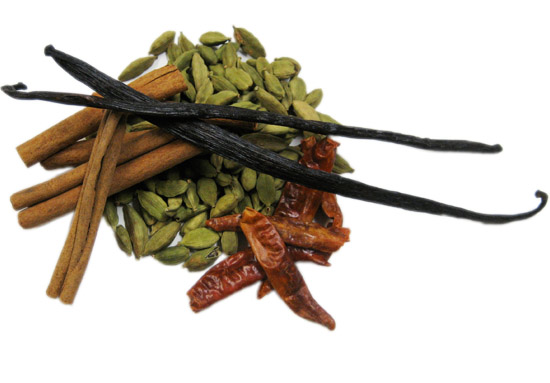 Decline of Ships and Overseas Trade
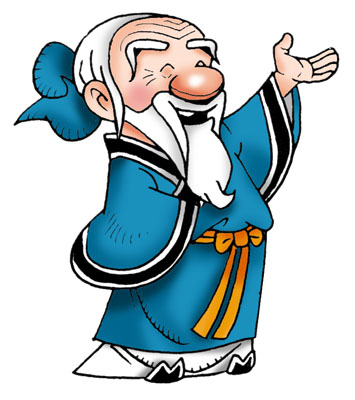 Chinese officials thought trips were too expensive
Bad for China’s way of life because brought new culture
Allowed merchants to become rich
Went against Confucius’ teaching  “loyalty to society before own desires”
Confucian officials convinced emperor to stop trade
Boats destroyed, trade declined, boat technology forgotten
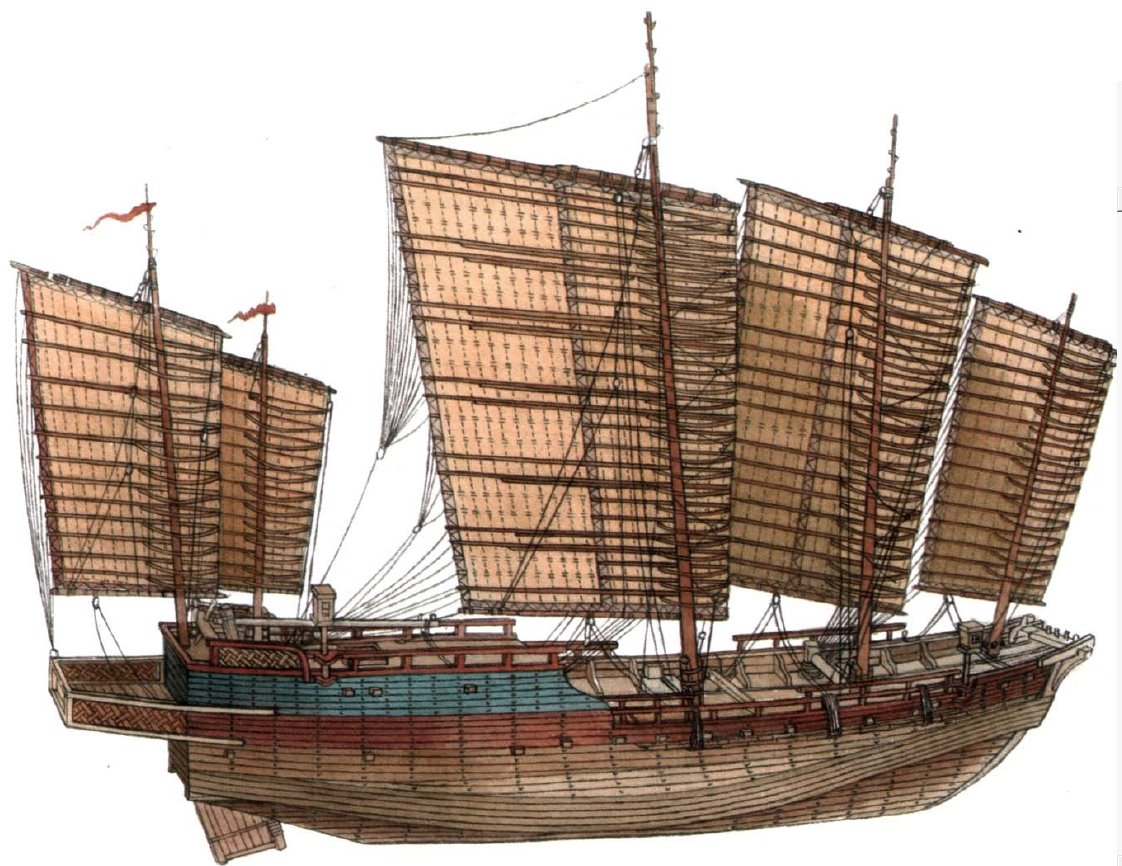 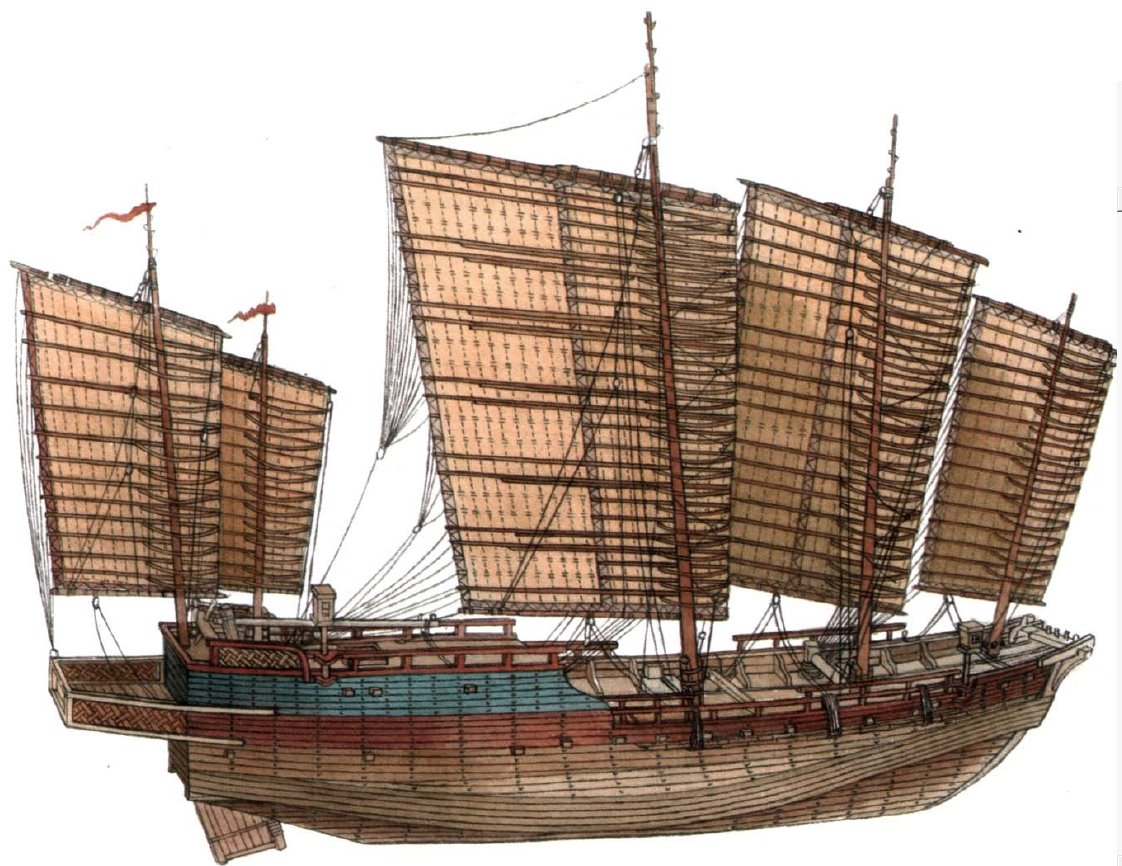 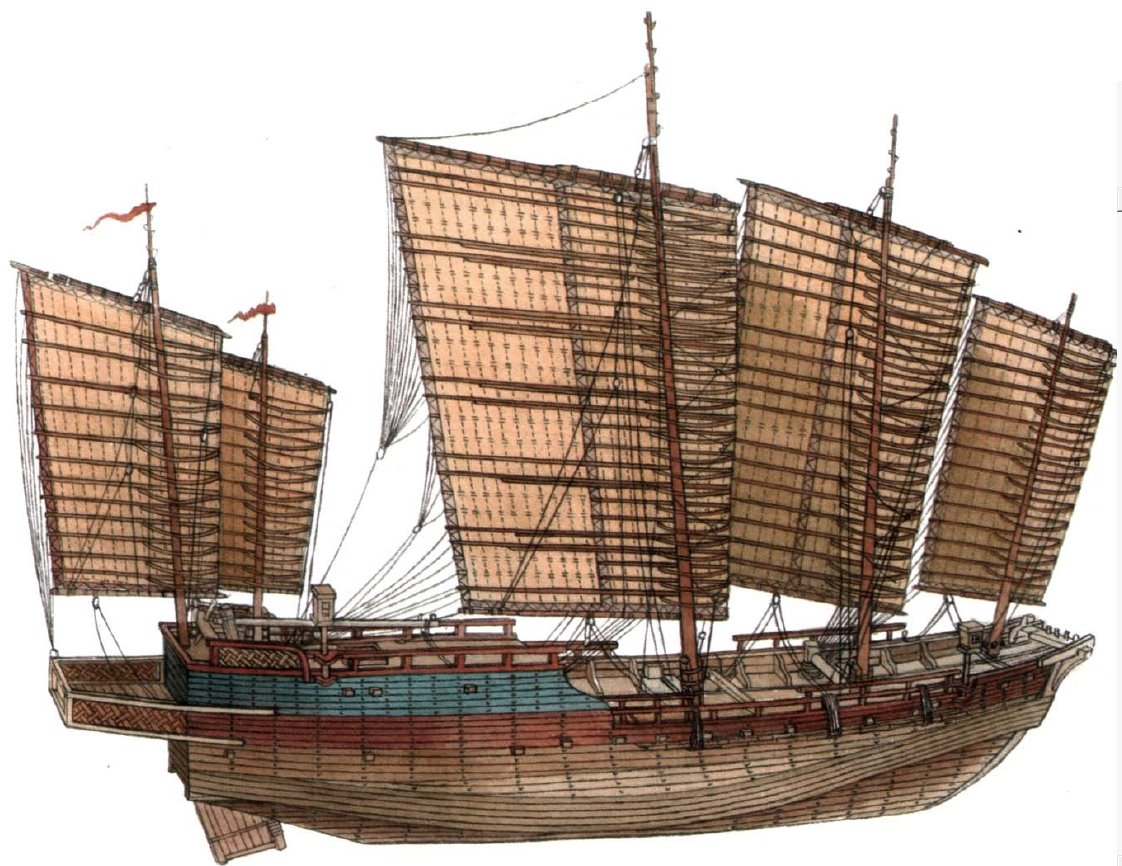 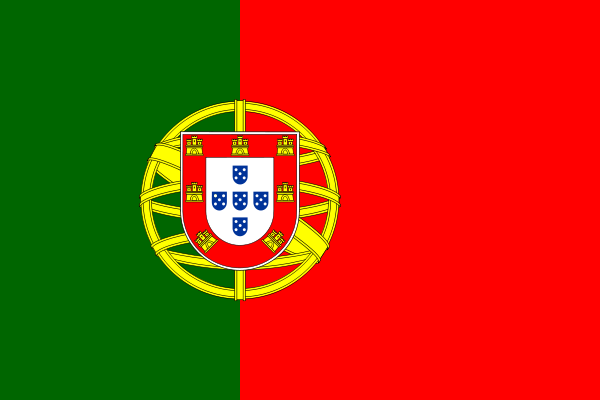 Europeans Arrive in China
1514 – Fleet from Portugal arrived
First time Europeans had sailed to China
First direct contact with Europe since Marco Polo
Portuguese wanted to trade 
Also wanted to convert Chinese to Christianity
China not threatened by outsiders → refused trade
 1600 – Portuguese set up trading 
	post in Macao (MUH-KOW)
Trade limited with Europe
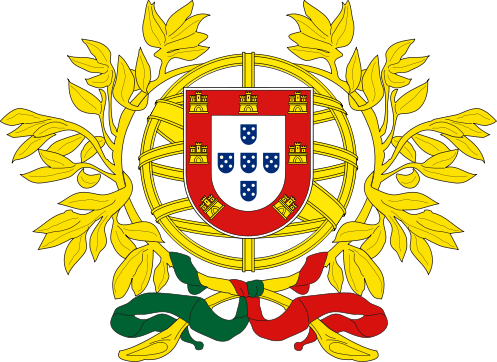 Europeans and Christianity
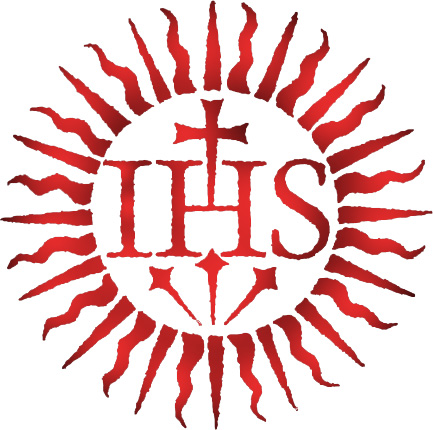 Despite restrictions European ideas reached 
     China
Christian missionaries, especially  Jesuits 
      traveled to China
Jesuits highly educated 
Tried to bribe Chinese with
Clocks
Glasses
Scientific instruments
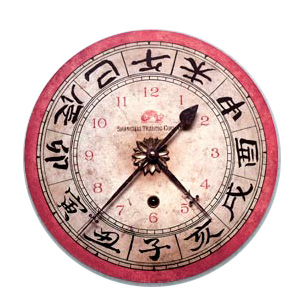 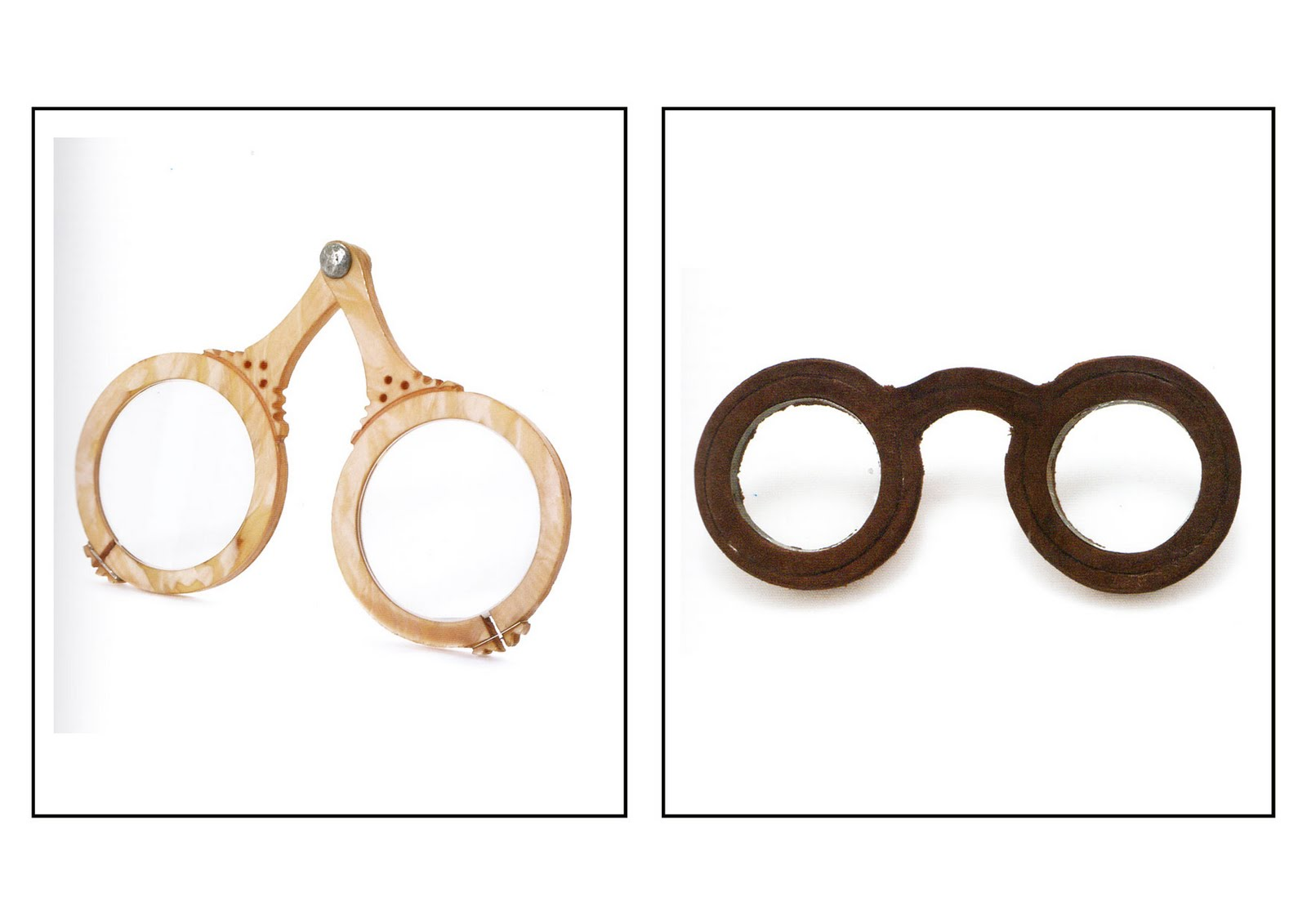 Ming Decline
Emperors had too much power
Officials had little desires make improvements
Overtime emperors became weak
Greedy officials took over
Placed heavy taxes on peasants 
Peasants revolt
The Manchus attacked China’s                          northern border 
Manchus lived above the Great                                     Wall in modern day Manchuria  
Defeated Chinese army and took                                 over Beijing 
Set up new dynasty in 1644
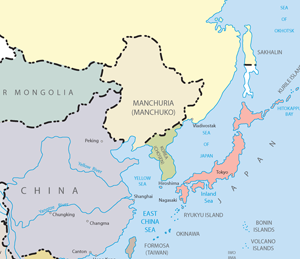 Add to Map
Chang’an
Hangzhou
Grand Canal
Great Wall


Khanbaliq/ Beijing
Macao
Nanjing
Guangzhou